One Minute Responses
Good pace today
Great pace today
Algorithm lecture was good pace and easy to follow

Parsimony now makes sense
Questions on small parsimony were answered

Helped to work through each line on board
I like visual examples on whiteboard

Phew, need to sit down and think about recursion!
Recursive functions seem like they are going to be challenging for awhile
Recursions were conceptually difficult
Still pretty confused about recursions, more time would be good on problems
Would like a bit more work on recursion to get a a handle on it
Recursion is hard

The slides for practice problems asked us to use some things that hadn’t been covered in class (pass-by-function) which was confusing
Also a bit curious about the lion hunting stuff
A quick review
Small vs. large parsimony

Fitch’s algorithm:
Bottom-up phase: Determine the set of possible states
Top-down phase: Pick a state for each internal node

Searching the tree space:
Exhaustive search, branch and bound
Hill climbing w/ Nearest-Neighbor Interchange
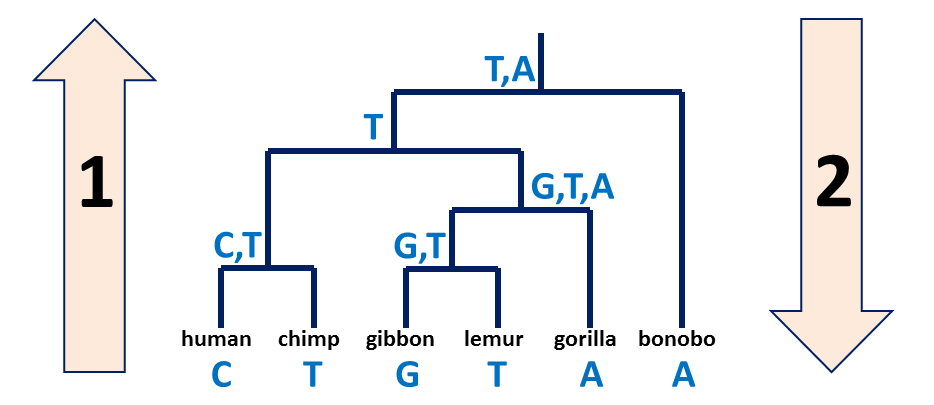 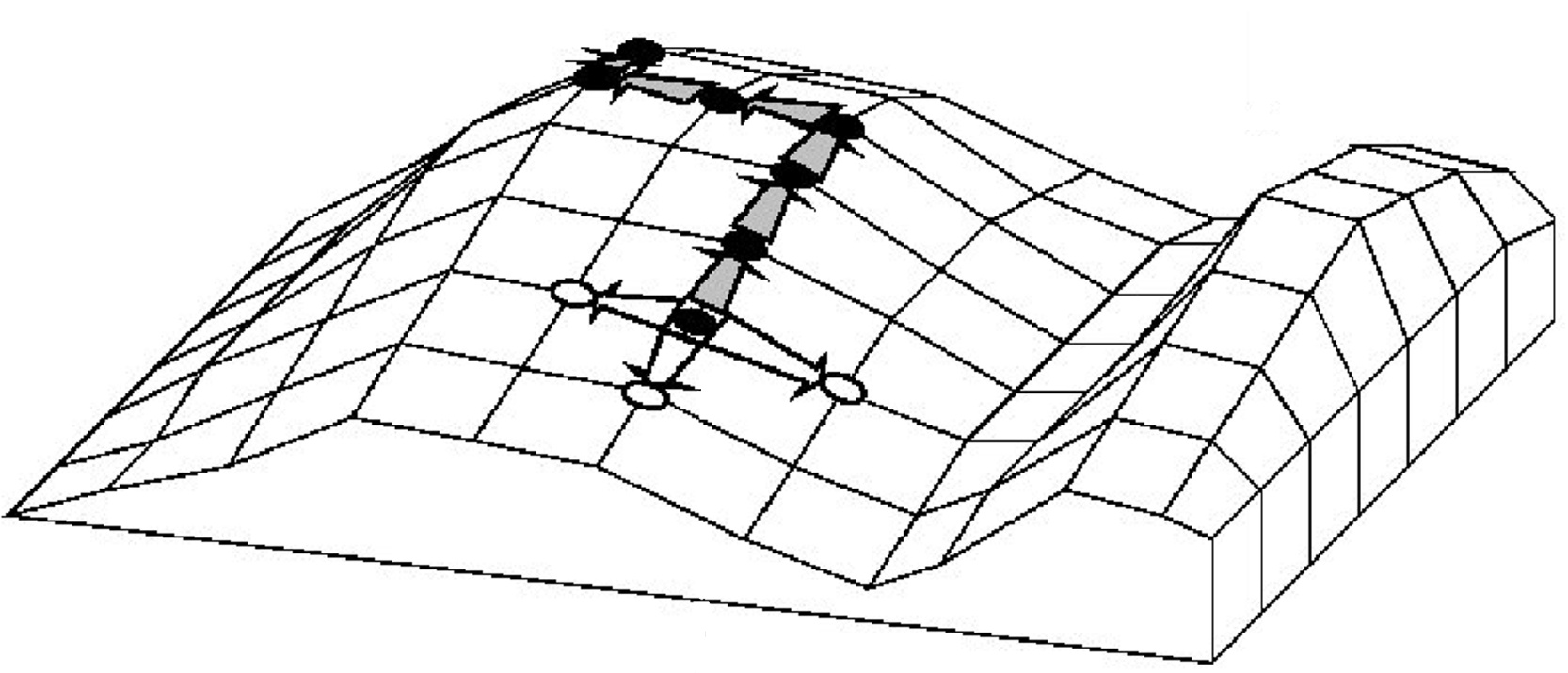 Clustering
Genome 559: Introduction to Statistical and Computational Genomics
Elhanan Borenstein
Some slides adapted from Jacques van Helden
A common data structure in 
high-throughput biology
A common data structure in 
high-throughput biology
Samples
Biological 
Entities
A common data structure in 
high-throughput biology
Expression
Abundance
Count
Rate
…
Samples
Conditions
Stimuli
Time points
Tissues
Disease states
Locations
Cell types
…
Samples
Biological 
Entities
Genes
Proteins
Transcripts
Species
….
A common data structure in 
high-throughput biology
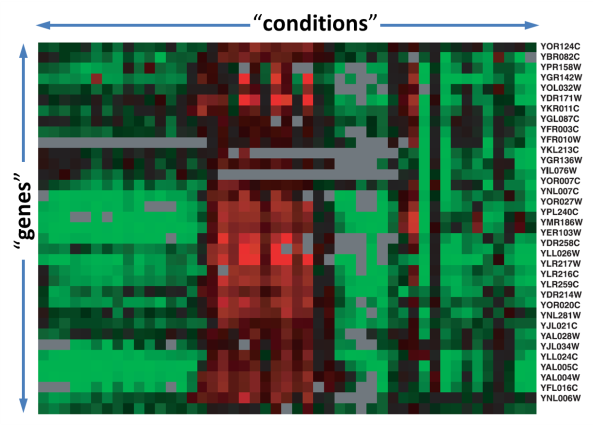 [0.1, 0.0, 0.6, 1.0, 2.1, 0.4, 0.2, 0.3, 0.5, 0.1, 2.1]
gene x
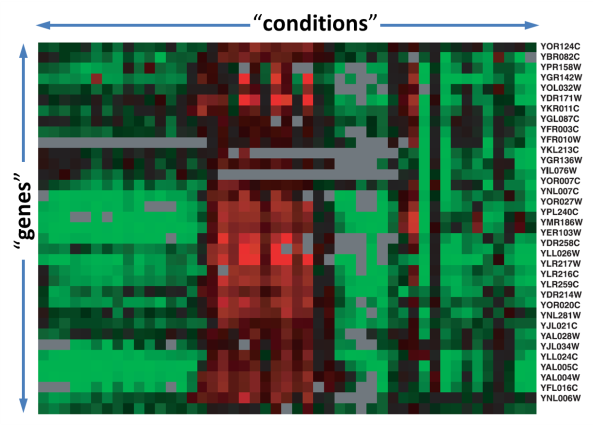 [0.2, 1.0, 0.8, 0.4, 1.4, 0.5, 0.3, 2.1, 1.2, 3.4,  0.1]
gene y
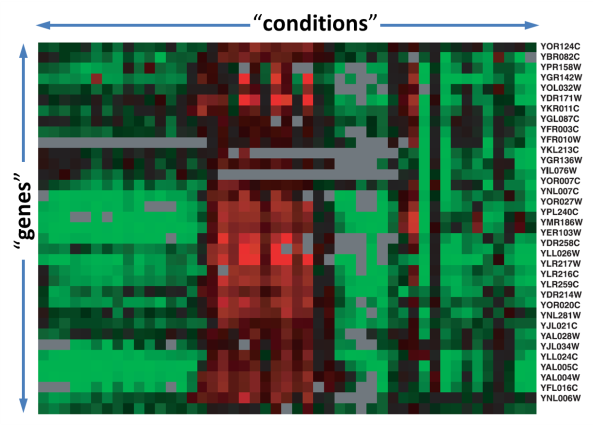 The clustering problem
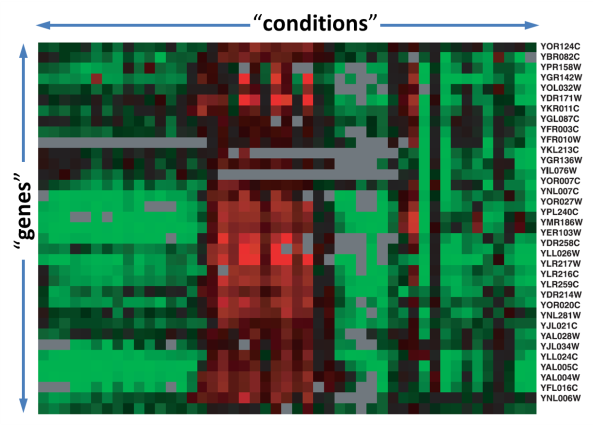 [0.1, 0.0, 0.6, 1.0, 2.1, 0.4, 0.2, 0.3, 0.5, 0.1, 2.1]
gene x
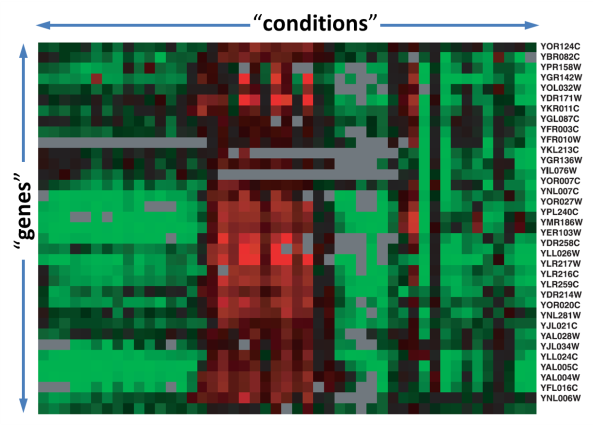 [0.2, 1.0, 0.8, 0.4, 1.4, 0.5, 0.3, 2.1, 1.2, 3.4,  0.1]
gene y
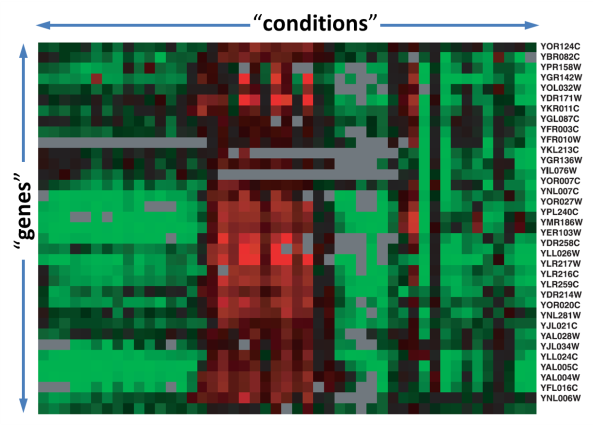 The clustering problem
The goal of gene clustering process is to partition the genes into distinct sets such that genes that are assigned to the same cluster are “similar”, while genes assigned to different clusters are “non-similar”.
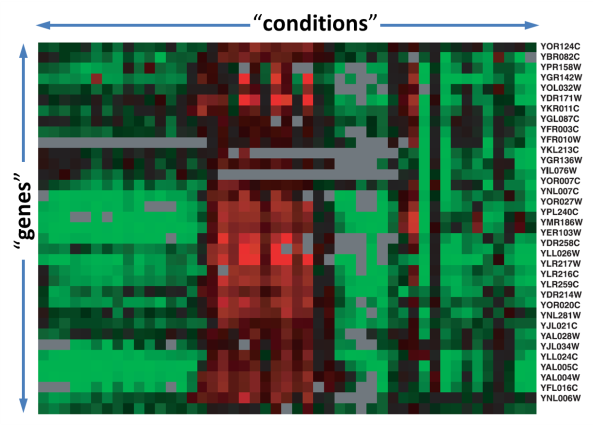 [0.1, 0.0, 0.6, 1.0, 2.1, 0.4, 0.2, 0.3, 0.5, 0.1, 2.1]
gene x
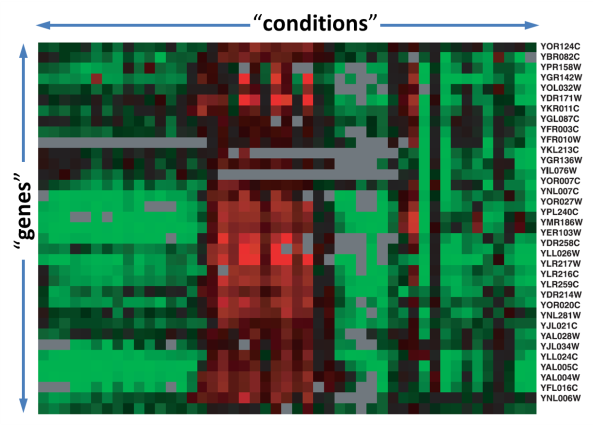 [0.2, 1.0, 0.8, 0.4, 1.4, 0.5, 0.3, 2.1, 1.2, 3.4,  0.1]
gene y
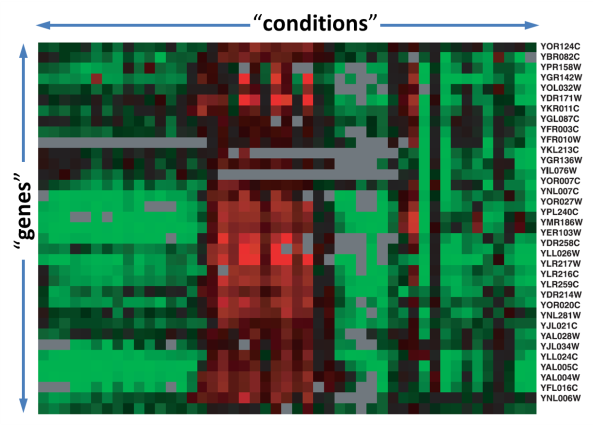 The clustering problem
A good clustering solution should have two features:


High homogeneity: homogeneity measures the similarity between genes assigned to the same cluster.


High separation: separation measures the distance/dis-similarity between clusters. (If two clusters have similar expression patterns, then they should probably be merged into one cluster).
Why clustering
Why clustering
Clustering genes or conditions is a basic tool for the analysis of expression profiles, and can be useful for many purposes, including:
Inferring functions of unknown genes (assuming a similar expression pattern implies a similar function).
Identifying disease profiles (tissues with similar pathology should yield similar expression profiles).
Deciphering regulatory mechanisms: co-expression of genes may imply co-regulation.
Reducing dimensionality.
Why is clustering a hard computational problem?
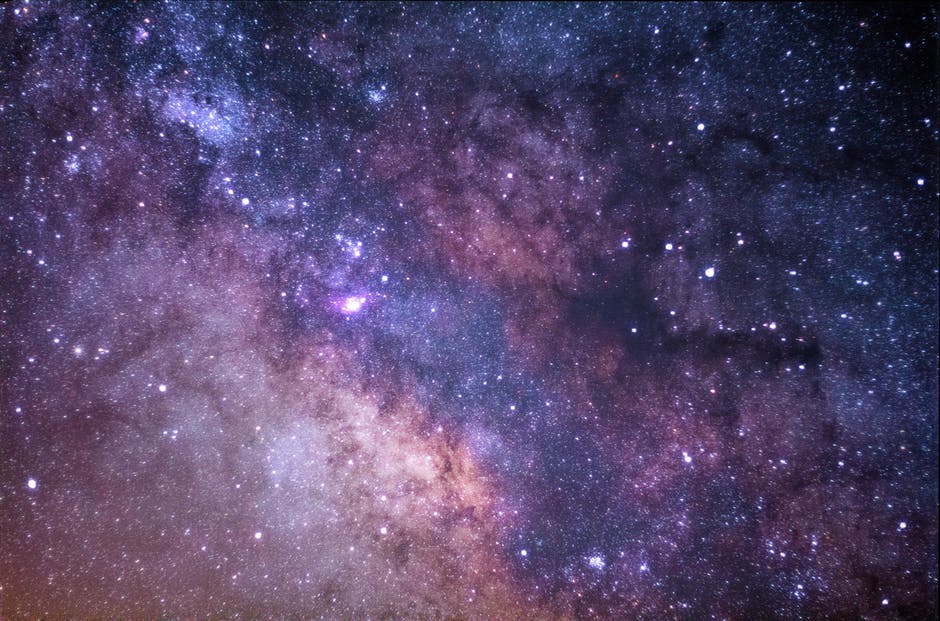 One problem, numerous solutions
Many algorithms:
Hierarchical clustering
k-means
self-organizing maps (SOM)
Knn
PCC
CLICK
There are many formulations of the clustering problem 
The results (i.e., obtained clusters) can vary drastically depending on: 
Clustering method
Parameters specific to each clustering method (e.g. number of centers for the k-mean method, agglomeration rule for hierarchical clustering, etc.)
Different views of clustering …
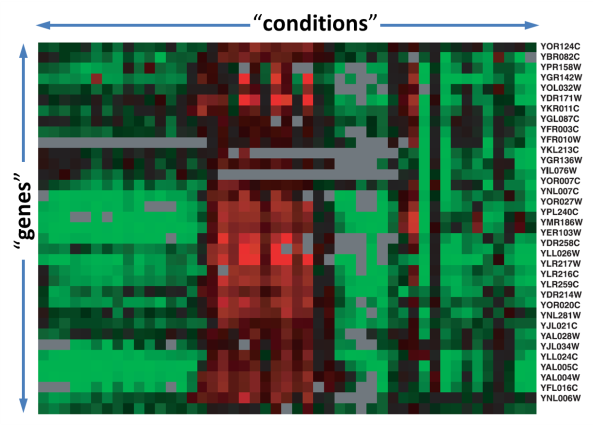 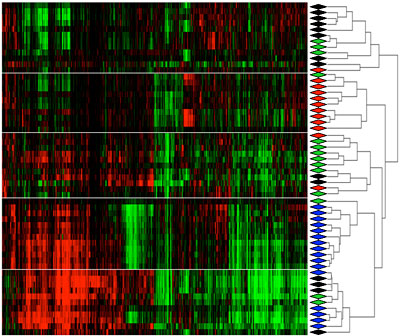 Different views of clustering …
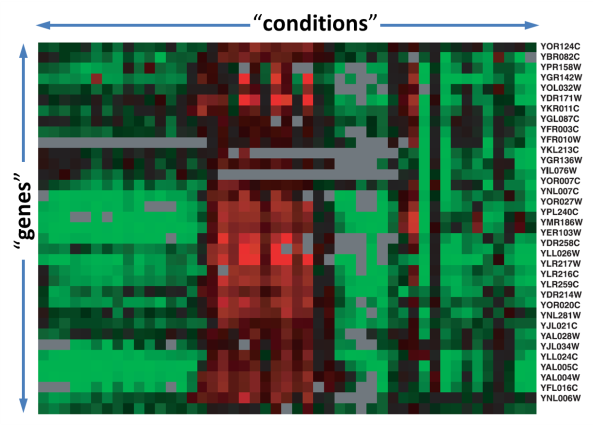 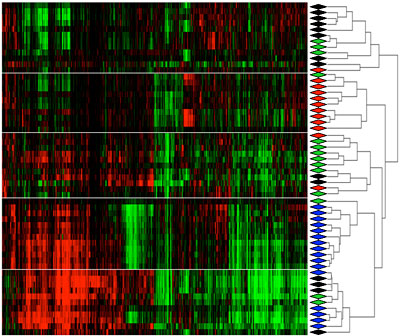 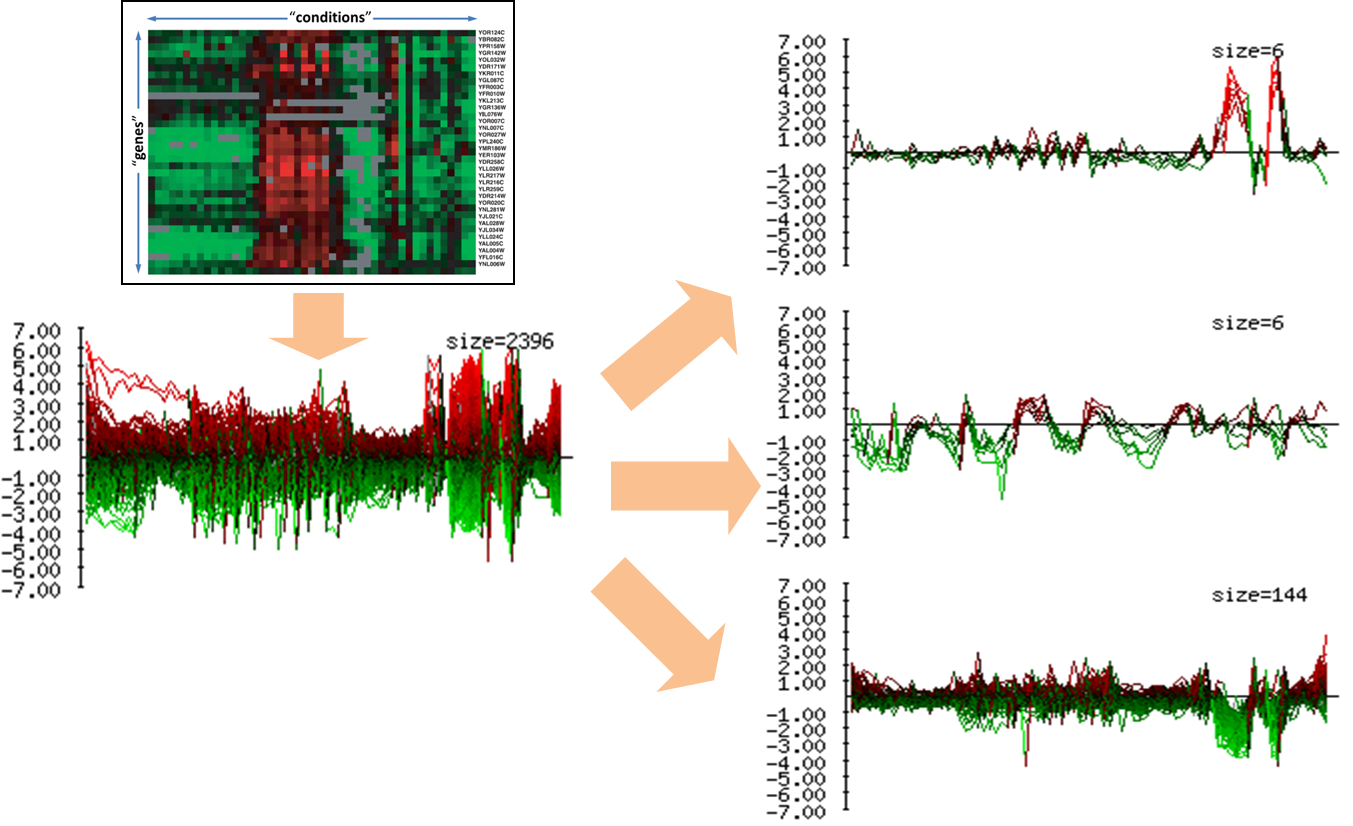 Different views of clustering …
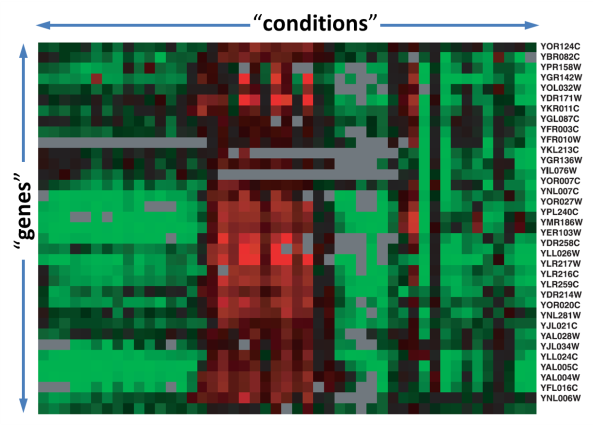 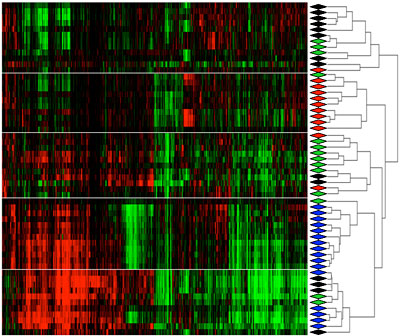 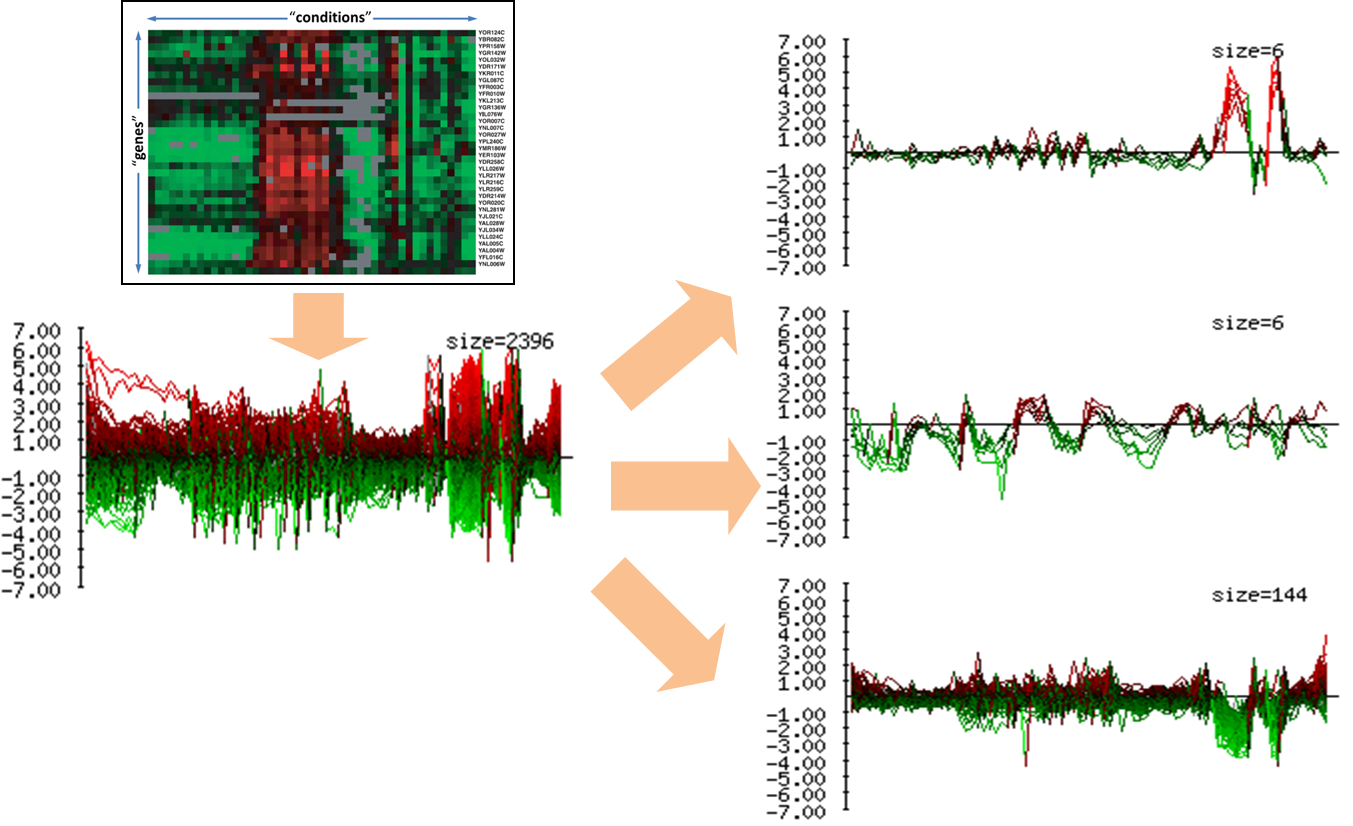 Different views of clustering …
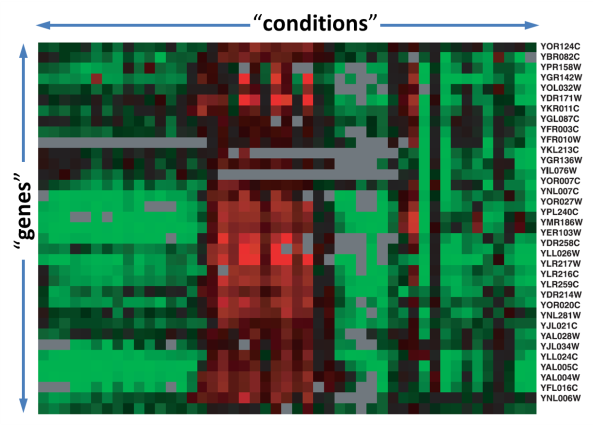 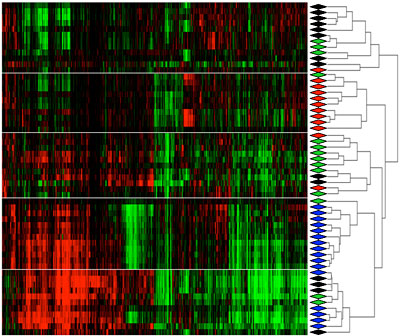 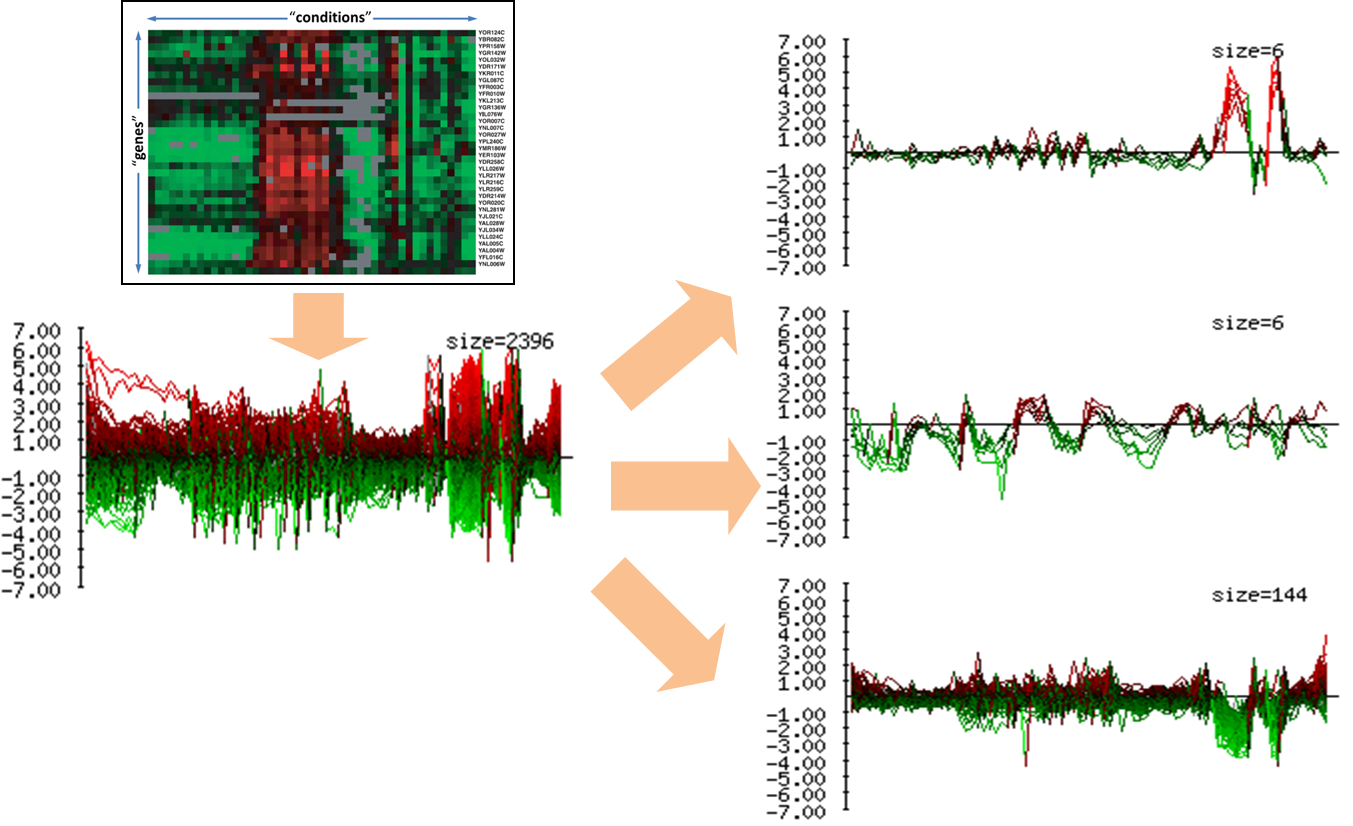 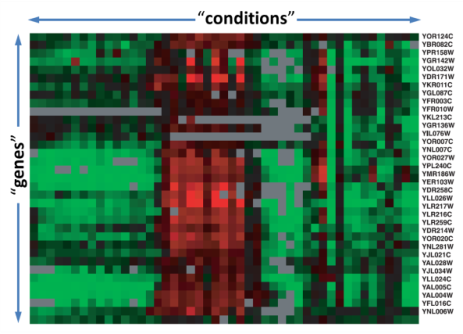 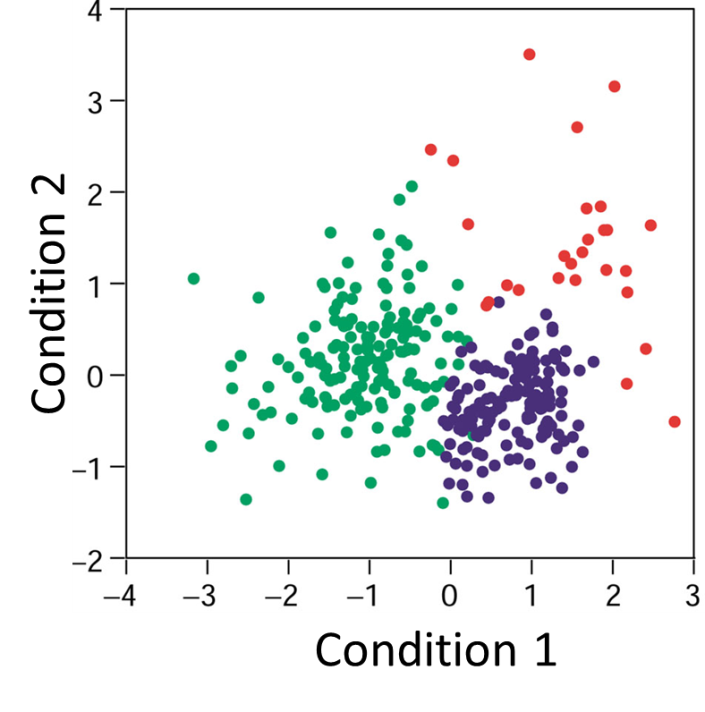 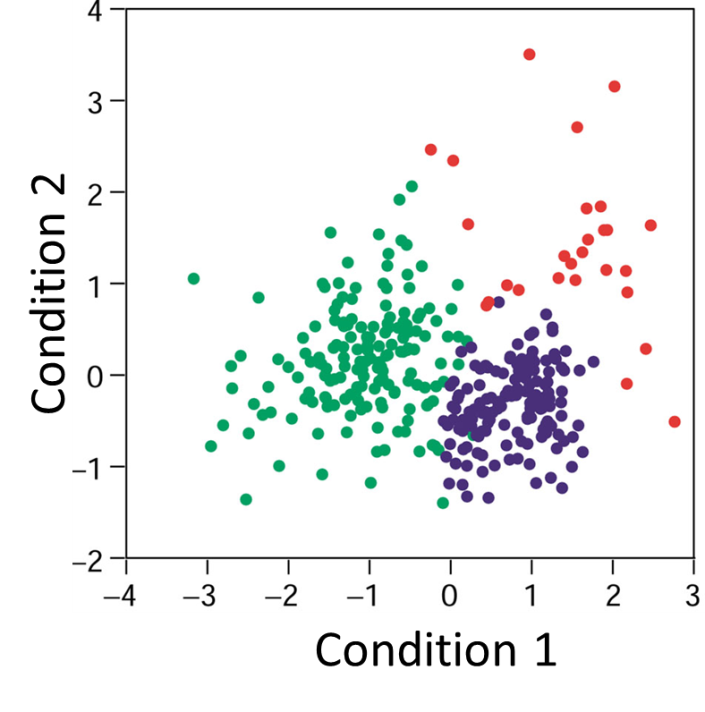 Different views of clustering …
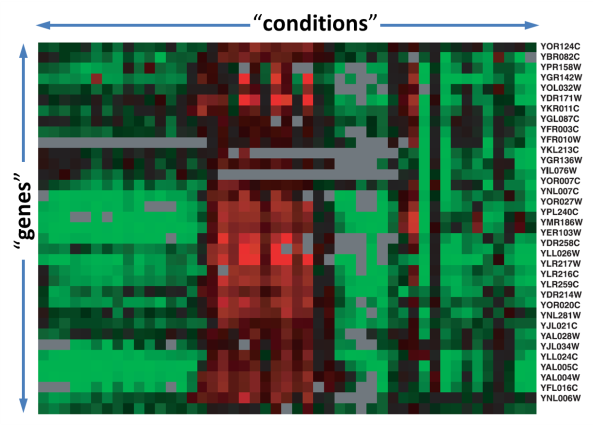 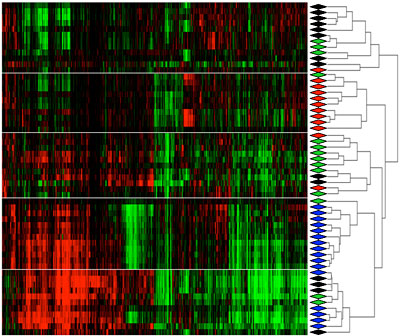 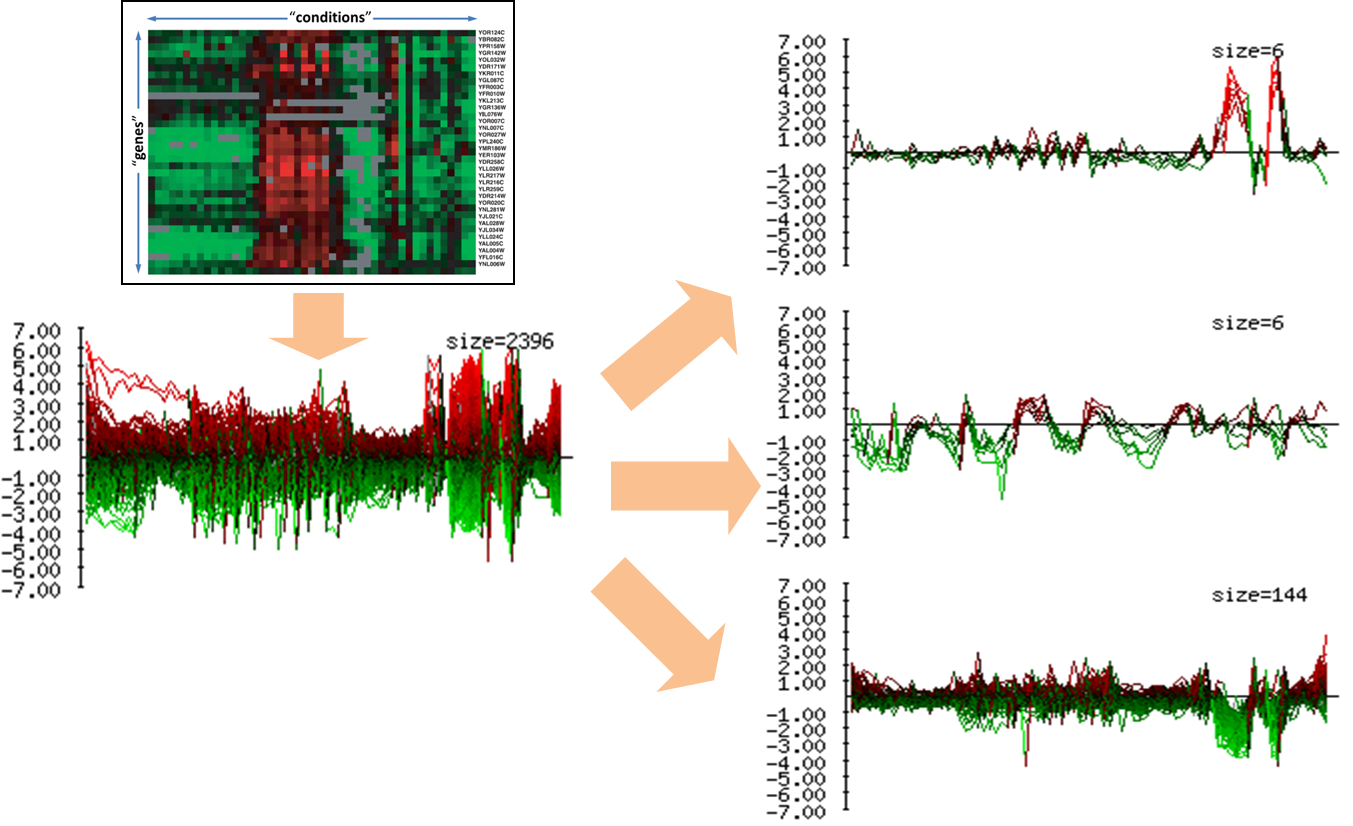 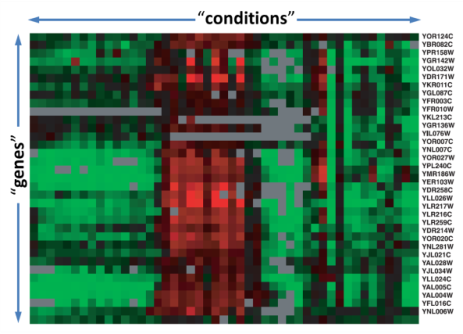 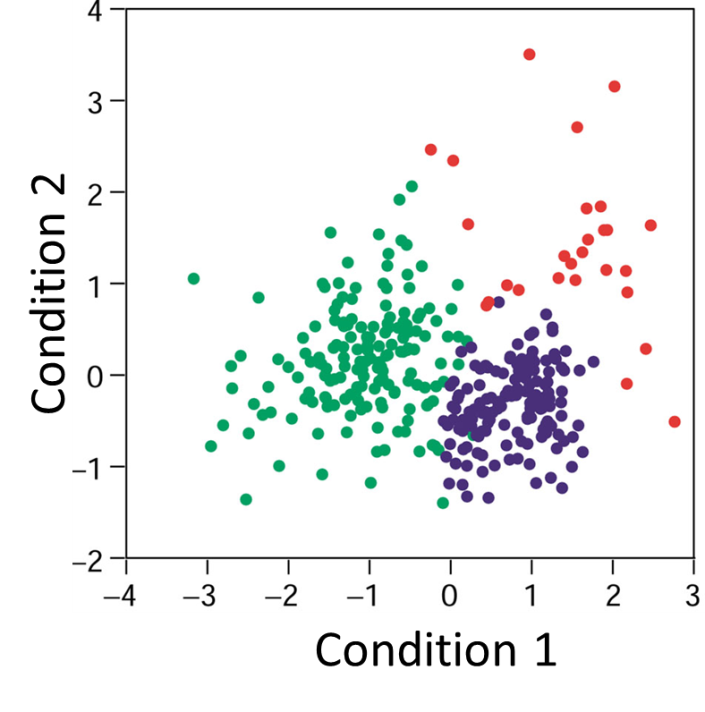 Different views of clustering …
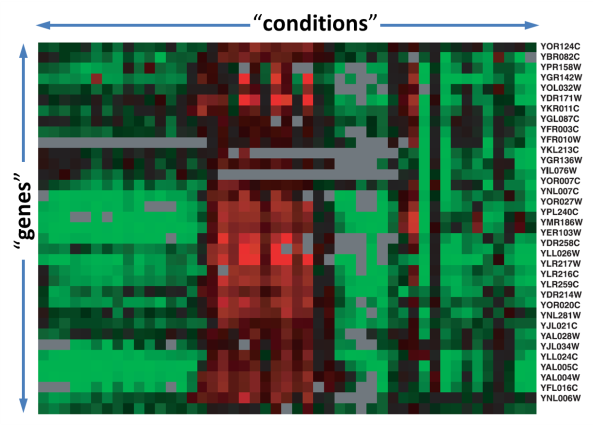 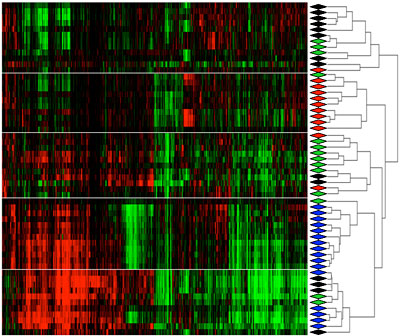 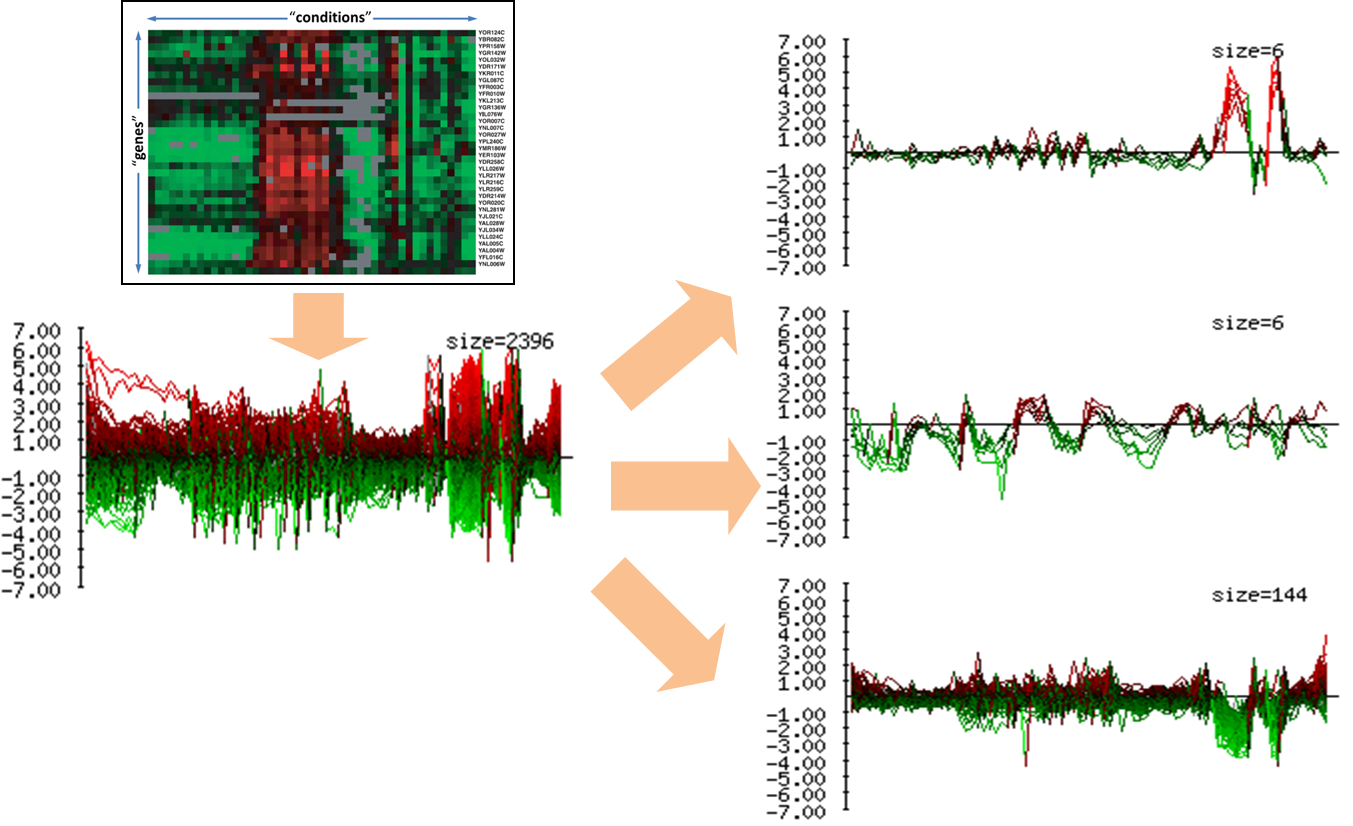 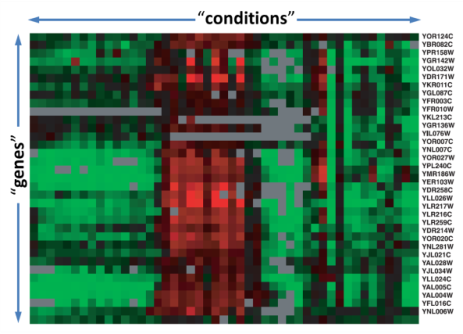 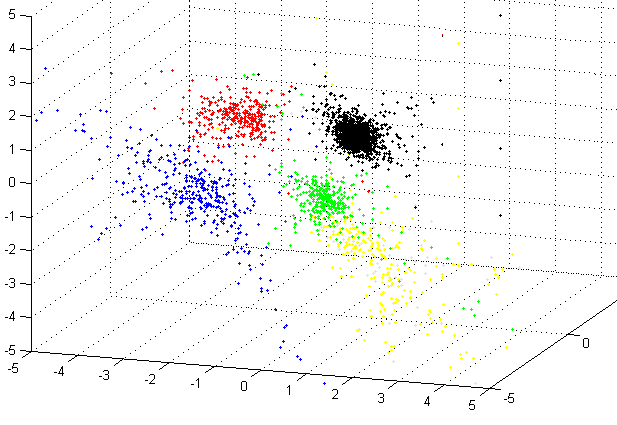 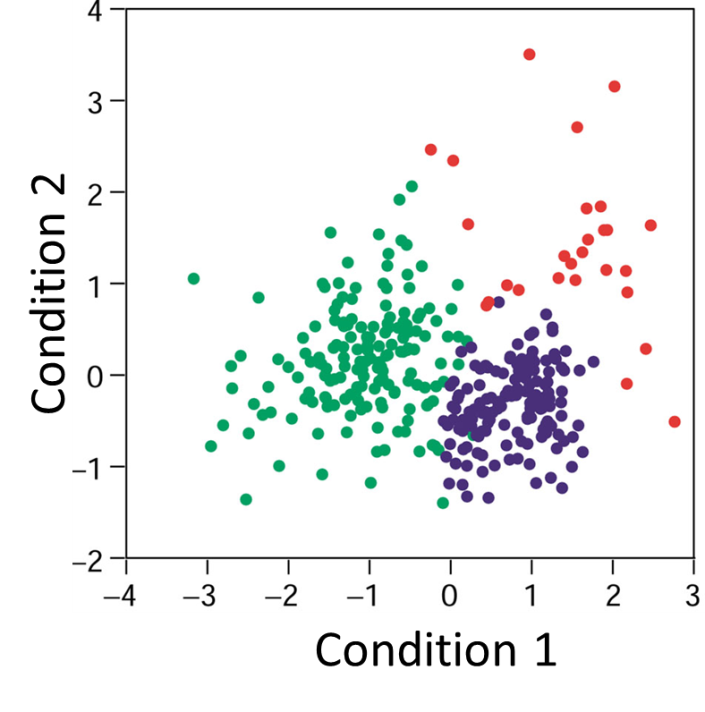 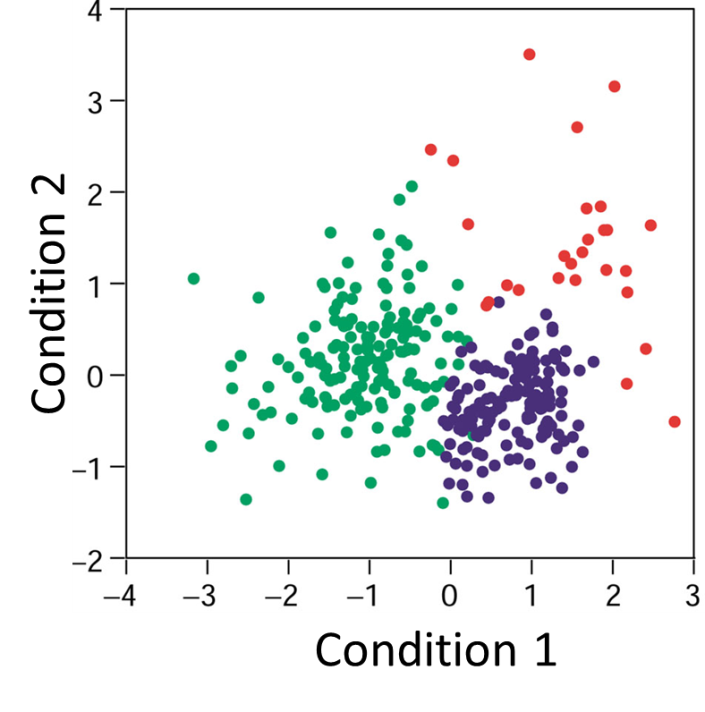 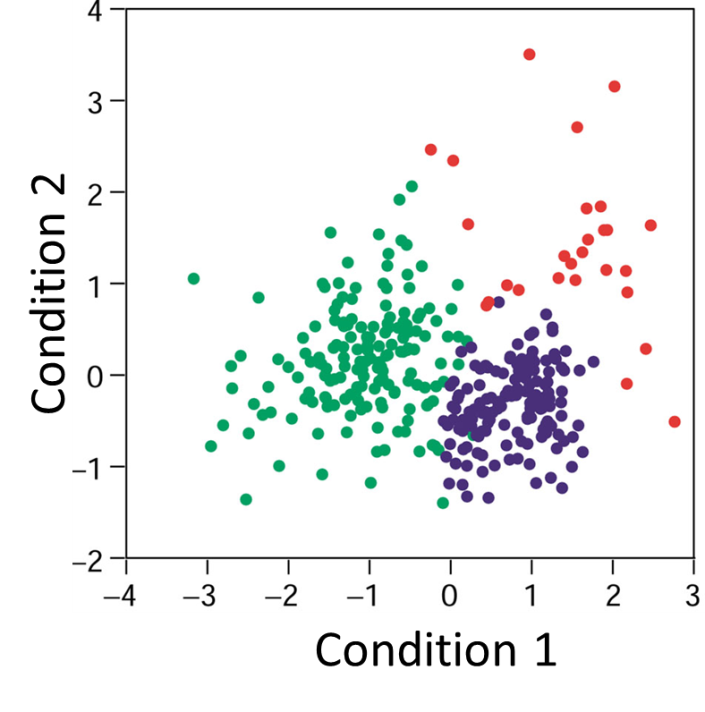 Measuring similarity/distance
An important step in many clustering methods is the selection of a distance measure (metric), defining the distance between 2 data points (e.g., 2 genes)
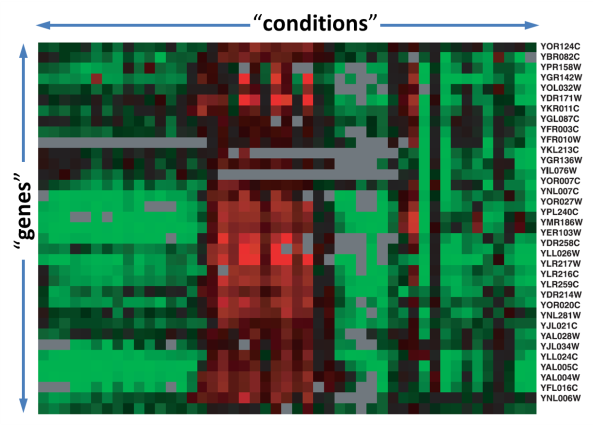 “Point” 1
: [0.1 0.0 0.6 1.0 2.1 0.4 0.2]
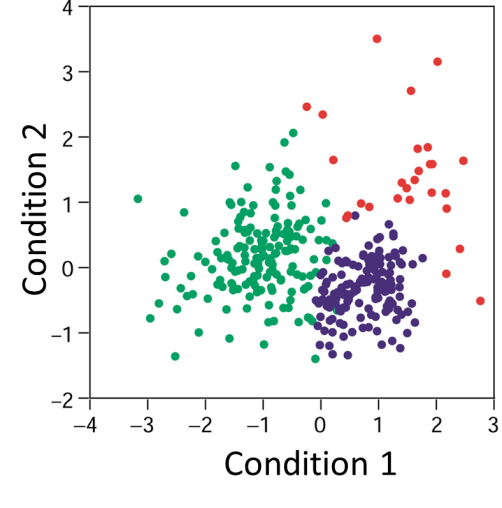 : [0.2 1.0 0.8 0.4 1.4 0.5 0.3]
“Point” 2
Genes are points in the multi-dimensional space Rn
(where n denotes the number of conditions)
Measuring similarity/distance
So … how do we measure the distance between two point in a multi-dimensional space?
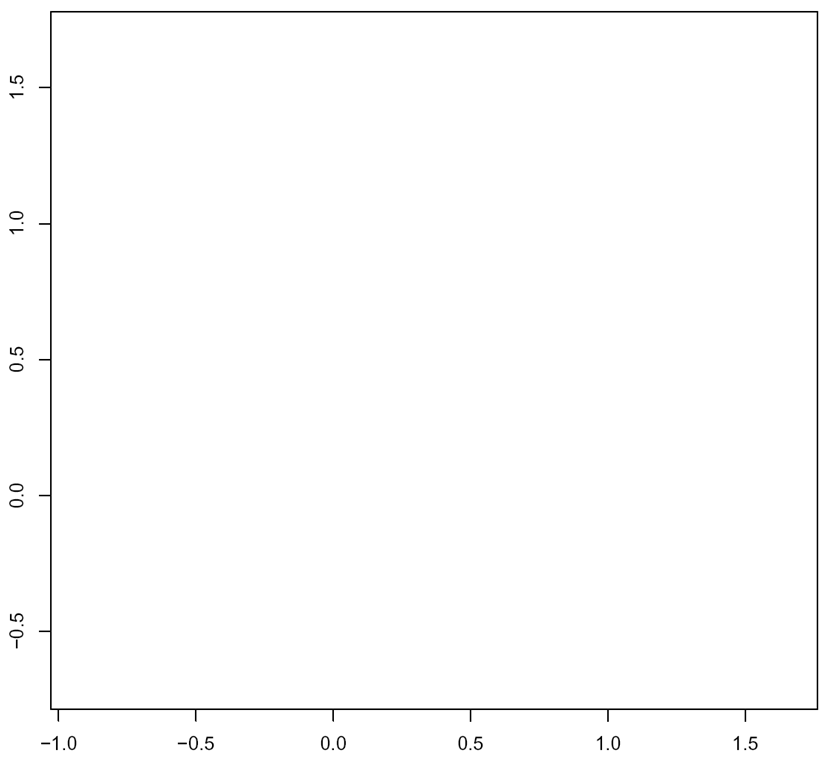 B
A
Measuring similarity/distance
So … how do we measure the distance between two point in a multi-dimensional space?

Common distance functions:
The Euclidean distance (a.k.a “distance as the crow flies” or distance). 
The Manhattan distance (a.k.a taxicab distance)
Hamming distance(a.k.a edit distance)

Correlation (Pearson, Spearman, Absolute Value of Correlation, etc.)
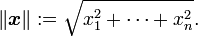 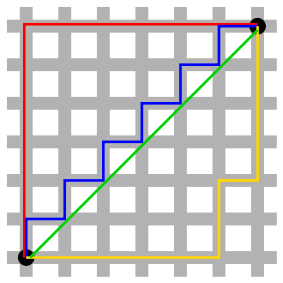